INDEPENDENCE WITH OR WITHOUT ELLIPSIS? ABOUT THE EVOLUTION OF HOGY ’THAT’ INSUBORDINATE CLAUSES IN HUNGARIAN
Dér, Csilla Ilona, Károli Gáspár University of the Reformed Church in Budapest, der.csilla@kre.hu
INSUBORDINATION
„the independent use of constructions exhibiting prima facie characteristics of subordinate clauses” (Evans – Watanabe 2016: 2)
stand-alone insubordinate clauses: syntactically and pragmatically independent (D’Hertefelt 2018) 
a) Complement insubordination: with hogy/that/dass/que/dat/she etc.
(1) That it should have come to this! (Huddleston and Pullum 2002: 944, cited by Kaltenböck 2019: 177)
b) Conditional insubordination:
(2) If you  could just sit  here for a while, please. (Heine et al. 2016: 39)
Pragmatic functions: manipulation of the hearer, different attitudes of the speaker (feelings, beliefs, desires), interpersonal relations, signalling the speaker’s commitment to a situation (Evans 2007: 387; Heine–Kaltenböck–Kuteva 2016: 50–51).
CORPORA, METHOD
Magyar Nyelvtörténeti Szövegtár  (MTSz) [Hungarian Historical Corpus], 1772–2010, 30 million word tokens, http://clara.nytud.hu/mtsz/run.cgi/first_form
Magyar Nemzeti Szövegtár 2 (MNSz2) [Hungarian Gigaword Corpus v2.0.5], 1.04 billion word tokens, registers: spoken (press) language, (written) press language, fiction, academic, political, private texts, http://clara.nytud.hu/mnsz2-dev/bonito/run.cgi/first_form
Random samples + targeted searches (keywords, typical constructions: hogy + demonstrative/personal pronoun; typical „main clause” predicates, e. g. (azt) kívánom ’I wish’, (azt) akarom ’I want’, csodálkozom ’ I wonder’, (azt)/(úgy) hiszem ’I think’, szörnyű ’awful’, csodálatos ’amazing’); 
→ manual annotations (insubordinate or not?)
RESULTS
Hogy ’that’ insubordinate complement clauses appeared only from the 1770s in literature (literary translations), in philosophical works and letters (starting with interjections), e.g.: 
(5) Oh hogy szakadna rám Kárpát ' nehéz hegye. ’Oh, how the heavy mountain of the Carpathians would rush upon me’ (MTSz, Vörösmarty Mihály: Zsigmond, 1823: 228)
Evans’ types of main clauses/predicates did not exist in Hungarian – at least not with subordinate clauses that later became independent.
Other types of main clauses may have been the source of both types (curses, negative/positive evaluations):
Exemplifications: evaluations (from the 1890s)
(6) Hogy mennyire feszült és ideges volt a hangulat ez emlékezetes napok alatt, ‒ élénken jellemzi Eszterházy Pál herczeg esete. Eszterházy ugyanis kihallgatást kért Lajos főherczegnél ’how tense and nervous the atmosphere was during these memorable days, the case of Prince Pál Eszterházy vividly illustrates. Eszterházy requested an interrogation from Archduke Lajos’ (MTSz, 1894, Gracza György: Az 1848−49-iki magyar szabadságharc története 1.)
Schema: the main clause can be omitted:
THAT HOW (MUCH) something is (some kind of)…  IT SHOWS/CHARACTERIZES/PROOFS, etc.: (concrete example) 
> HOW (MUCH) something is (some kind of)…: (concrete example)
Quotations: quotations of curses (from the 1780s) and evaluations
(7) S a tót szakácsné elmondta az ő napi imáját. Hogy szabadítsa meg már az Isten ettől a vén nyomoréktól ’And the Slovak cook said her daily prayer. That may God free him from this old cripple’ (MTSz, 1910, Ady Endre: Gyelley Farkas butykosa)
(8) én ügyetlen, a Sándorról dicshimnuszt zengedeztem el neki. Hogy milyen jó, milyen okos, milyen derék… ’clumsy me I sang him a hymn about Sándor. How good, how smart, how hearty…’ (MTSz, 1893, Justh Zsigmond: A pénz legendája)
HOGY ’THAT’ COMPLEMENT INSUBORDINATION
I. Stand-alone clauses, complement type (D’Hertefelt 2018): 
Deontic: evaluate a potential state of affairs in terms of desirability
(3) A holló mérgesen dohogott, szidta a masinát. 
− Hogy a   holló    vájja       ki        a    szemét! Bedöglött! 
CONJ the raven gouge  VPFX       the  eye
‘The raven groused angrily, and cussed the machine. 
– The raven gouge its eye! It broke down!’ (MNSz2, doc#228) 
Evaluation: evaluate an actual state of affairs in terms of expectedness
(4) hogy te    mekkora egy agyatlan barom vagy 
CONJ    you PRT         a     brainless brute   be.IND.PRS.SG2
‘how big brainless brute you are!’ (MNSz2, doc #2717, pers-soc)
ELLIPSIS, OR…?
The emergence of insubordinate clauses is still largely based on hypotheses: they were created by ellipsis (Evans 2007, Evans–Watanabe 2016), extension (Mithun 2008), cooptation  (Heine–Kaltenböck–Kuteva 2016), clause combining, clausal disengagement (Cristofaro 2016), etc.; 
But detailed historical studies are lacking (cf. D’Hertefelt 2018), 
Main aim: to test the Ellipsis Hypothesis (Evans 2007: 388, 401, 403):
(3a) Azt kívánom, hogy a holló vájja ki a szemét!
’I wish that the raven gouge its eye!’
(4a) Szörnyű, hogy te mekkora egy agyatlan barom vagy!
’It’s awful how big brainless brute you are’
POSSIBLE SOLUTIONS
Cooptation: cognitive-communicative mechanism, a discourse strategy (Heine & al. 2017), „a packaging strategy whereby a clause, a phrase, a word, or any other unit is taken from SG [sentence grammar] and is coopted (or re-defined) for use as a thetical” (Heine & Kuteva 2011: 875) – it can explain every cases + conventionalization of these constructions and schemas
But: speakers mostly „intuitively” search for a main clause (result of „false” language pedagogy?)
Doubts: 
Aren’t we dealing with missing corpus data? → not likely, we’ve checked huge databases with many genres.
Quotations as sources of insub. clauses: is it possible that quotative main clauses were omitted? But: insubordinate claues are typical in (embedded) dialogs, internal monologues in which quotations are already common. Coincidende? → But: hogy ’that’ itself can signal quotation (and has other discourse marker functions) (cf. Dér 2022)
We also can’t exlude the possibility of loan translations (calques) from German: Ferenc Kazinczy (great Hungarian language innovator in the 18th cent.) used insubordinate clauses in his translations (from Lessing, Goethe, Gessner) and letters.
This research was supported by the Bolyai János Research Grant (BO/00191/21/1).
REFERENCES
Cristofaro, Sonia 2016. Routes to insubordination: A cross-linguistic perspective. In: Evans, Nicholas – Watanabe, Honoré (eds): Insubordination. Amsterdam – Philadelphia: John Benjamins. 393 – 422.
Evans, Nicholas 2007. Insubordination and its uses In: Nikolaeva, Irina (ed.) Finiteness. Theoretical and empirical foundations. Oxford: Oxford University Press. 366–431.
Dér, Csilla Ilona 2022. Háthogy esetleg netalántán azt gondolnátok rólam…: A szóval és a hát diskurzusjelölővel álló hogy kötőszós mellékmondatokról. [About hogy- ’that’ complement clauses starting with discourse markers szóval ’so’ and hát ’well, so’] Jelentés és Nyelvhasználat 9 (1): 43–57.
Evans, Nicholas – Watanabe, Honoré 2016. The dynamics of insubordination: An overview. In: Evans, Nicholas – Watanabe, Honoré (eds): Insubordination. Amsterdam–Philadelphia: John Benjamins. 1–37.
D’Hertefelt, Sarah. 2018. Insubordination in Germanic: A typology of complements and conditional constructions. Berlin: De Gruyter.
Heine, Bernd – Kaltenböck, Gunther – Kuteva, Tania 2016. On insubordination and cooptation. In: Evans, Nicholas – Watanabe, Honoré (eds): Insubordination. Amsterdam/Philadelphia: John Benjamins, 39–64.
Heine, Bernd – Kuteva, Tania 2011. On thetical grammar. Studies in Language 35 (4): 848–893.
Heine, Bernd – Kaltenböck, Gunther –  Kuteva, Tania –  Long, Haiping 2017. Cooptation as a discourse strategy. Linguistics 55(4): 813–855. 
Mithun, Marianne 2008. The extension of dependency beyond the sentence. Language 84(1): 69–119.
Huddleston, Rodney – Pullum, Geoffrey K. 2002. The Cambridge Grammar of the English Language. Cambridge: CUP. 
Kaltenböck, Gunther 2019. Delimiting the class: A typology of English insubordination. In: Beijering, Karin, Kaltenböck, Gunther, Sansiñena, María Sol (eds): Insubordination. Theoretical and empirical issues. Berlin, Boston: Mouton De Gruyter. 167–198.
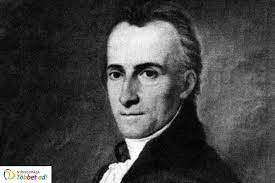 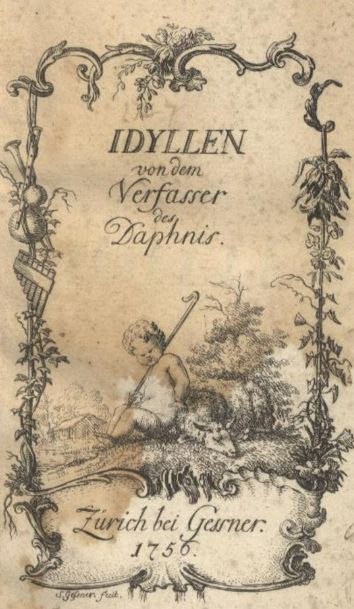